Příprava výuky
Jak má výuka vypadat?
Didaktický ideál hodiny
Jak si pamatujeme?
20 % z toho, co pouze slyšíme
30 % z toho, co i vidíme
80 % z toho, co sami formulujeme
90 % z toho, co sami děláme
jak se učíme? zóna nejbližšího vývoje
Vzdálenost mezi aktuálním stupněm vývoje a potenciálním stupněm  vývoje, který je podmíněn vedením dospělého nebo spoluprací se schopnějšími vrstevníky. (Vygotskij)
Proces učení: koncepce lešení (Bruner)
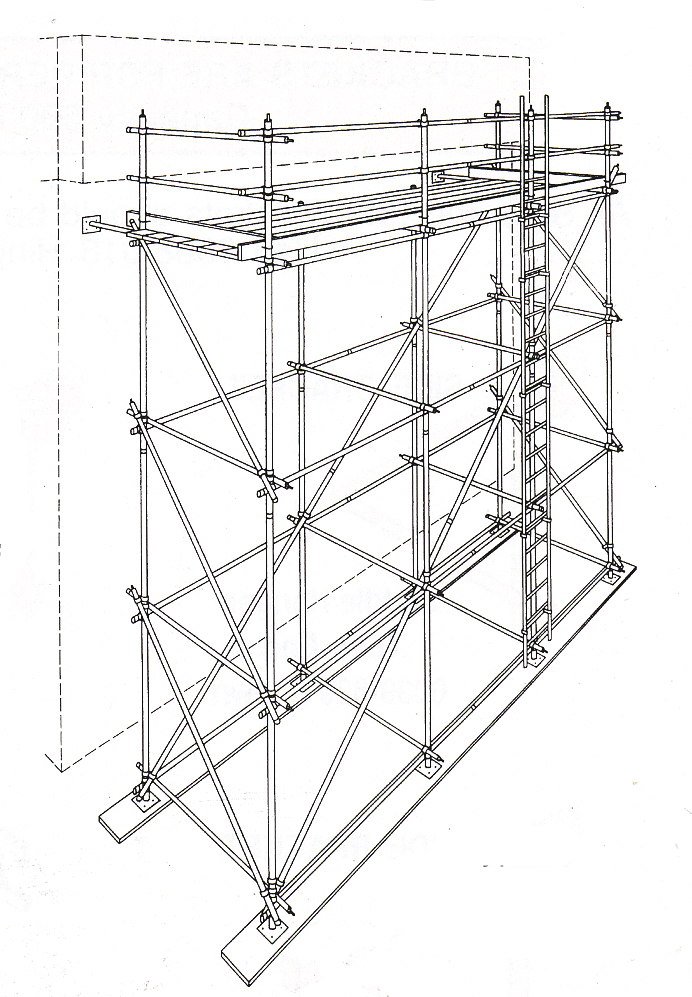 Proces, který umožní jedinci řešit problém, splnit úlohu nebo dosáhnout konkrétního cíle, který přesahuje hranice neasistovaného úsilí.
Didaktický ideál hodiny
aktivní, produktivní participace žáků
Motivace (uvedení/vysvětlení) 

Vím proč, hledám cestu jak



https://clanky.rvp.cz/clanek/c/G/14157/virtualni-hospitace-biologie-proteosynteza-eukaryot.html/
Cíl hodiny
Transmisivní výuka (frontální vyučování)

Konstruktivistické vyučování (badatelské/dialogické vyučování)

Vymezení problému
Analýza problémové situace (co je známé a co je neznámé, co je třeba zjistit, vyhledat, …)
Vytváření hypotéz, domněnek, návrhy řešení
Ověření hypotéz, vlastní řešení problému
Návrat k dřívějším fázím při neúspěchu řešení
Reflektivní praxe
Proces, který slouží ke zpracování prožitých situací s cílem vytvoření scénáře pro další situace.


Zkušenost není to, co se vám stane. Zkušenost je to, jak naložíte s tím, co se vám stane.
Model reflexe (Korthagen)
Jednání
Zpětný pohled 
Klíčové aspekty (proč tomu tak bylo)
Alternativní postupy (+ / -   ;upevnění nebo změna)
Zkouška